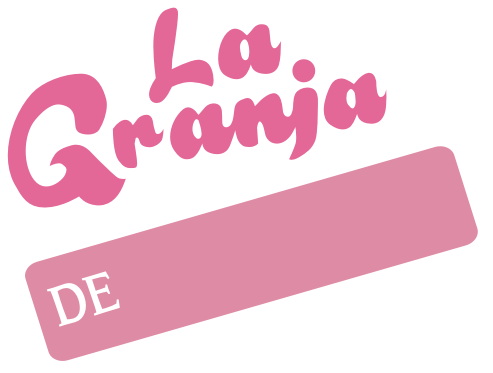 Maryori
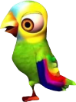 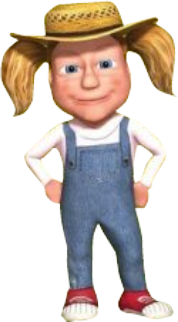 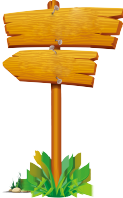 Mi Primer
Añito
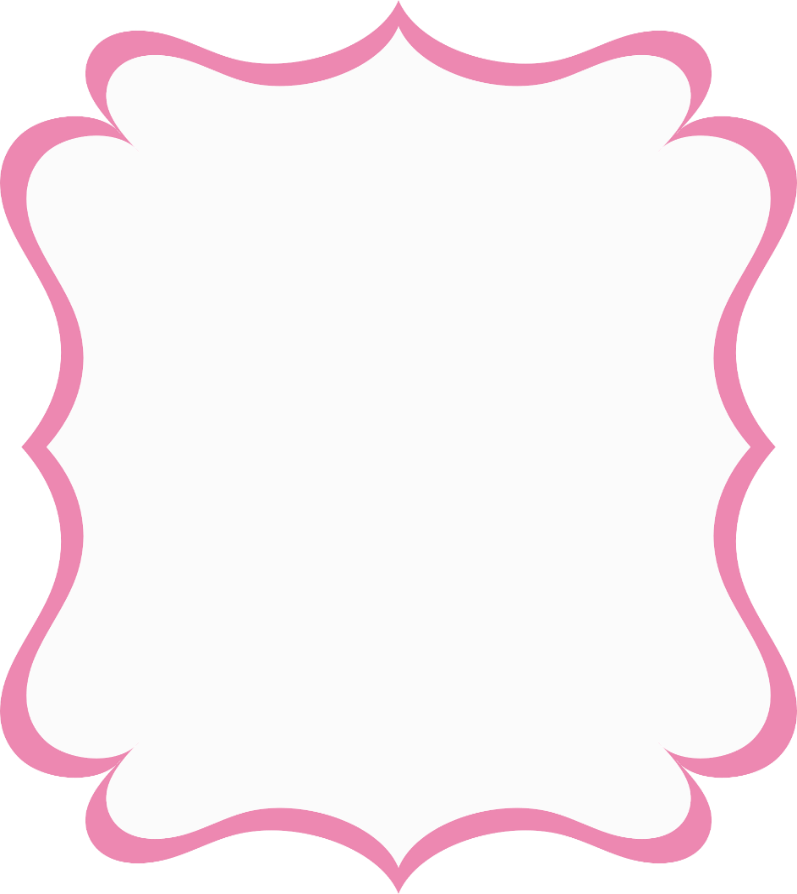 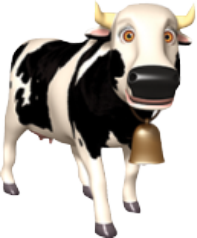 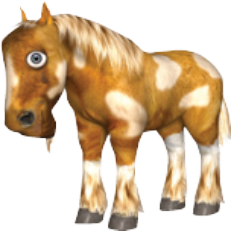 Te invito a mi Cumpleaños..!!!
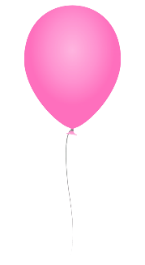 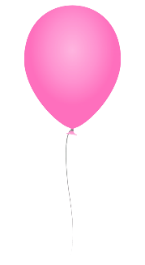 Sábado  15 
de Junio
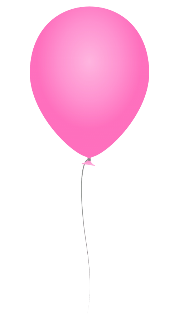 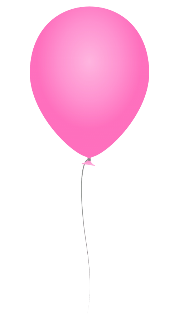 A las 3:00 pm.
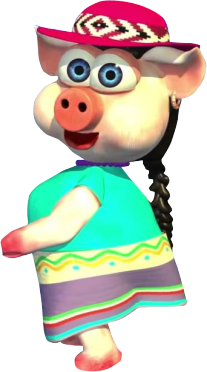 En Barrio Centro A-14 
frente al muelle
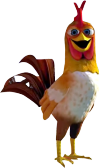 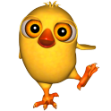 www.megaidea.net